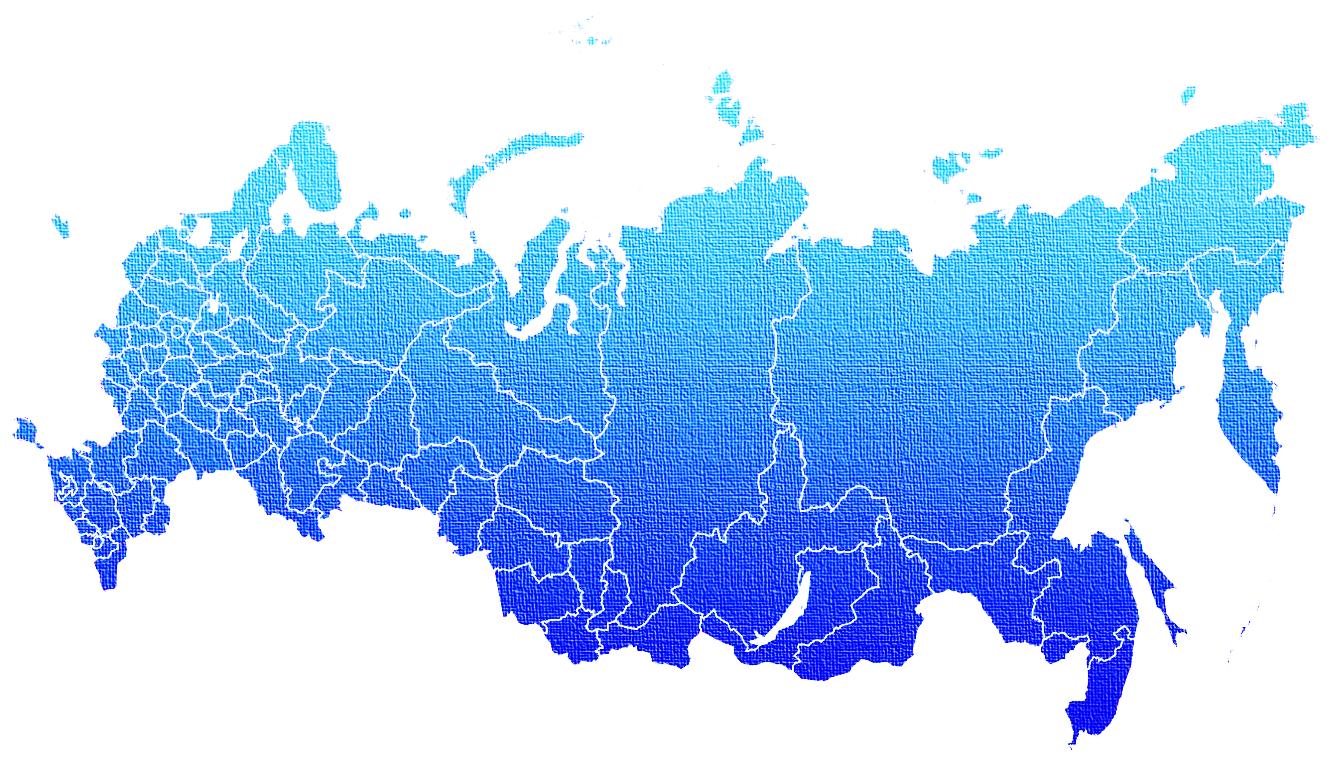 Секция МПК по региональной петрографии, классификации и терминологии кристаллических горных пород
ПЕТРОЛОГИЧЕСКАЯ  БАЗА  ГОСГЕОЛКАРТ:  НОВЫЕ ПРЕДЛОЖЕНИЯ
В.В. Шатов, Л.Н. Шарпенок, Е.А. Кухаренко, А.Е. Костин
Секция по региональной петрографии, классификации и терминологии кристаллических горных пород (СРПКТ) является подразделением Межведомственного Петрографического Комитета (МПК) и базируется во ВСЕГЕИ 
Деятельность СРПКТ направлена на регламентирование использования единой петрологической понятийной базы, необходимой при проведении геологосъемочных и картосоставительских работ, в том числе при подготовке Госгеолкарт и разработке методических и инструктивных документов
I. Усовершенствована классификация магматических пород
1. Подготовлена TAS-диаграмма для плутонических пород
2. Доработаны классификации ультраосновных
и основных  ультрамафических пород
II. Детализирована методика расчленения магматических пород на подразделения
III. Подготовлены методические рекомендации «Практическая петрология»
IV. Сформулированы предложения организационного характера
I. Классификация магматических пород
1. TAS-диаграмма для плутонических пород
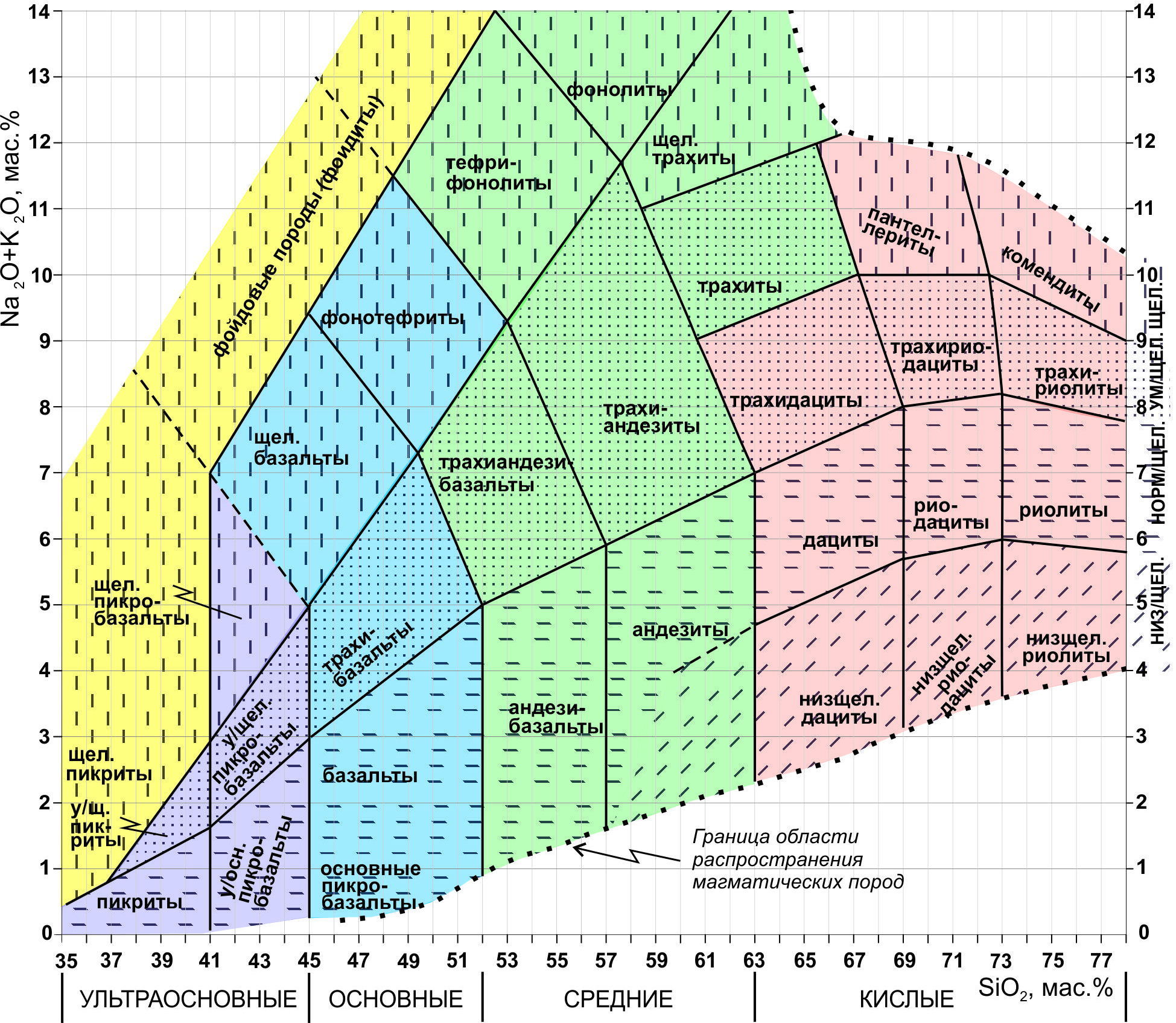 Б
А
В Кодексе приведена TAS-диаграмма для диагностики и классификации вулканических пород (А). В настоящее время по той же методике на основе базы данных, содержащей около 11 000 химических анализов, подготовлена TAS-диаграмма для плутонических пород (Б). 
Статистически обосновано 20 полей для групп плутонитов различной щелочности и кремнекислотности (журнал «Региональная геология и металлогения», №56, 2013)
Совмещение TAS-диаграмм для плутонических и вулканических пород показало, что поля глубинных пород и отвечающих им вулканических не вполне тождественны, однако различия между ними в большинстве случаев невелики, что отмечалось в свое время еще в трудах А.И.Заварицкого.
2. Доработанная Классификация ультраосновных и основных ультрамафических пород
Поля составов ультраосновных пород на TAS-диаграмме незначительны по площади вследствие низких содержаний в этих породах кремнезема и щелочей. Для этих пород высокую значимость имеют такие элементы как магний, железо, титан. Все это обусловливает недостаточность TAS-диаграммы для классификации ультраосновных пород. Для обсуждения этой проблемы Секцией была создана Рабочая группа специалистов из различных организаций
Решения Рабочей группы сводятся к следующему
-- Ввести для подразделения ультраосновных и основных вулканических пород критерий мафичности/ультрамафичности, показателем которого для этих пород является содержание в них MgO. Граничным содержанием этого оксида между ультрамафическими и мафическими вулканитами ультраосновного и основного состава считать 18%.
-- Заменить в Кодексе название классификационной таблицы «Ультраосновные вулканические породы...» (ПК, прилож. 1, табл. 1), на «Ультраосновные ультрамафические (MgO>18%) вулканические породы подотряд нормальнощелочных»
-- Признать целесообразным в семействе пикритов (ультраосновных ультрамафических нормальнощелочных вулканитов) выделять четыре вида пород, различающихся по содержанию
Mg, Fe, Ti
--На TAS-диаграмме дополнительной штриховкой обозначить поле, отвечающее ультрамафитам ультраоснового и основного составов
Классификация основных  ультрамафических пород
-- Признать целесообразным в семействе пикробазальтов (основных ультрамафических нормальнощелочных вулканических пород) выделять следующие виды пород, также различающихся по содержанию Mg, Fe, Ti
-- Упразднить виды «ультраосновной пикробазальт» и «основной пикробазальт», выделив при этом вид «пикробазальт» с граничными содержаниями SiO2 – 44-49%  в семействе пикробазальтов отряда основных пород
II. Методика расчленения магматических пород на подразделения
Экспертный анализ представителями Секции петрологической составляющей рассматриваемых на НРС Госгеолкарт выявил типовые нарушения требований Петрографического кодекса, касающиеся, прежде всего, расчленения на подразделения вулканогенных и осадочно-вулканогенных образований.
Это связано со сложностью строения этих полифациальных образований, а также с двойственностью статуса покровной фации вулканитов, входящих, с одной стороны, в состав вулканического комплекса, а с другой – являющихся составной частью стратиграфического подразделения. Для преодоления названных сложностей необходима разработка материалов, дополняющих и наглядно разъясняющих положения Кодекса.
   В этом направлении Секцией разработаны модели петрологической составляющей легенды геологической карты, демонстрирующие различные варианты отображения вулканических образований в легендах. Ниже приведен фрагмент такой модели.
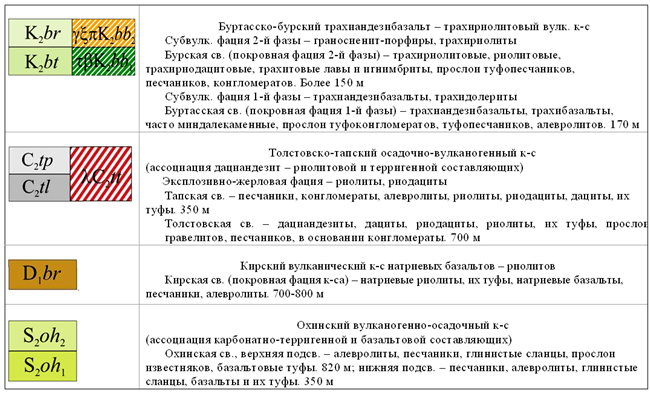 Наиболее распространенными ошибками по отношению к Кодексу является то, что при наличии только покровной фации комплексы часто не выделяются. Такая практика, к сожалению, закреплена в Методических руководствах по составлению Госгеолкарт. В реальности же составители листов часто не выделяют вулканические комплексы даже при наличии субвулканической или экструзивно-жерловой фаций в сочетании с покровной.
   В то же время субвулканические образования, являющиеся составной частью вулканического комплекса, иногда выделяются как самостоятельные комплексы, что также противоречит требованиям Кодекса. 

   Таким образом, в соответствии с положениями Кодекса вулканический (или осадочно-вулканогенный) комплекс следует выделять при обнаружении вулканитов любой фации – покровной, экструзивно-жерловой и / или субвулканической составных частей этих комплексов; при этом покровные вулканиты могут сочетаться с прослоями осадочных пород.

   Вулканические породы – составные части комплексов, должны описываться в главе магматизм.
III. Методические рекомендации «Практическая петрология»
В рамках тематических работ по отделу Петрологии при активном участии членов Секции подготовлены методические рекомендации по изучению магматических образований применительно к Госгеолкартам -  «Практическая петрология».
   В рекомендациях обозначена последовательность петрологических исследований при проведении геологосъемочных работ и рассмотрены основные подходы к  полевому, петрографо-минералогическому, петрохимическому, геохимическому изучению магматических пород.
«ПРАКТИЧЕСКАЯ ПЕТРОЛОГИЯ» содержит следующие разделы
1. Классификация магматических пород
2. Петрографические подразделения и их корреляция
3. Магматические формации
4. Полевые методы изучения магматических образований
5. Петрографические методы изучения магматических горных пород
6. Петрохимические методы (использование петрохимических данных для диагностики и классификации горных пород и построений петрологических моделей)
7. Геохимические методы исследования
8. Изотопно-геохимические методы (использование результатов для геодинамических построений, обоснования генезиса пород и их изотопного датирования)
«Методические рекомендации» положительно оценены экспертом НРС Б.А.Марковским и в ближайшее время поступит на рассмотрение в НРС
IV. Предложения организационного характера
Бюро Секции считает необходимым на данном совещании поставить ряд вопросов
1. О необходимости периодических изданий материалов, дополняющих или актуализирующих Петрографический кодекс России
Секцией по Региональной петрографии МПК и отделом Петрологии ВСЕГЕИ подготовлены материалы, содержащие предложения по актуализации отдельных разделов или положений Кодекса, а также новые разделы к этому документу. Среди них:
TAS-диаграмма для плутонических пород
актуализированная классификация ультраосновных и основных пород
разделы Кодекса, составленные или актуализированные с учетом материалов по классификации эндогенных брекчиевых образований, и некоторые другие
Все новые разработки, разрозненные и не всегда опубликованные, должны в полной мере стать достоянием петрографической общественности, что возможно через периодические «выпуски» к Петрографическому кодексу по аналогии с таковыми к Стратиграфическому.

Предлагаем необходимость таких периодических выпусков закрепить Решениями настоящего совещания
2. О необходимости усиления роли и участия Региональных петрографических советов – подразделений Секции региональной петрографии МПК – в подготовке Госгеолкарт
Основные направления работ РПС:
1) разрешение проблемных вопросов региональной петрографии;
2) совершенствование схем  расчленения и корреляции магматических, метаморфических и метасоматических образований;
3) признание валидности петрографических подразделений;
4) выбор региональных петротипов и научно-методическое обеспечение их изучения и описания;
5) организация Региональных петрографических совещаний. Члены РПС должны участвовать также  в работе Региональных экспертных советах (РЭС) – в обсуждении и апробации петрологических материалов в Госгеолкартах
Приведенная схема наглядно иллюстрирует территориальную разобщенность названных Советов, в связи с чем предлагается Решением настоящего Рабочего совещания утвердить обязательность взаимодействия между ними, организационно скоординировать их деятельность
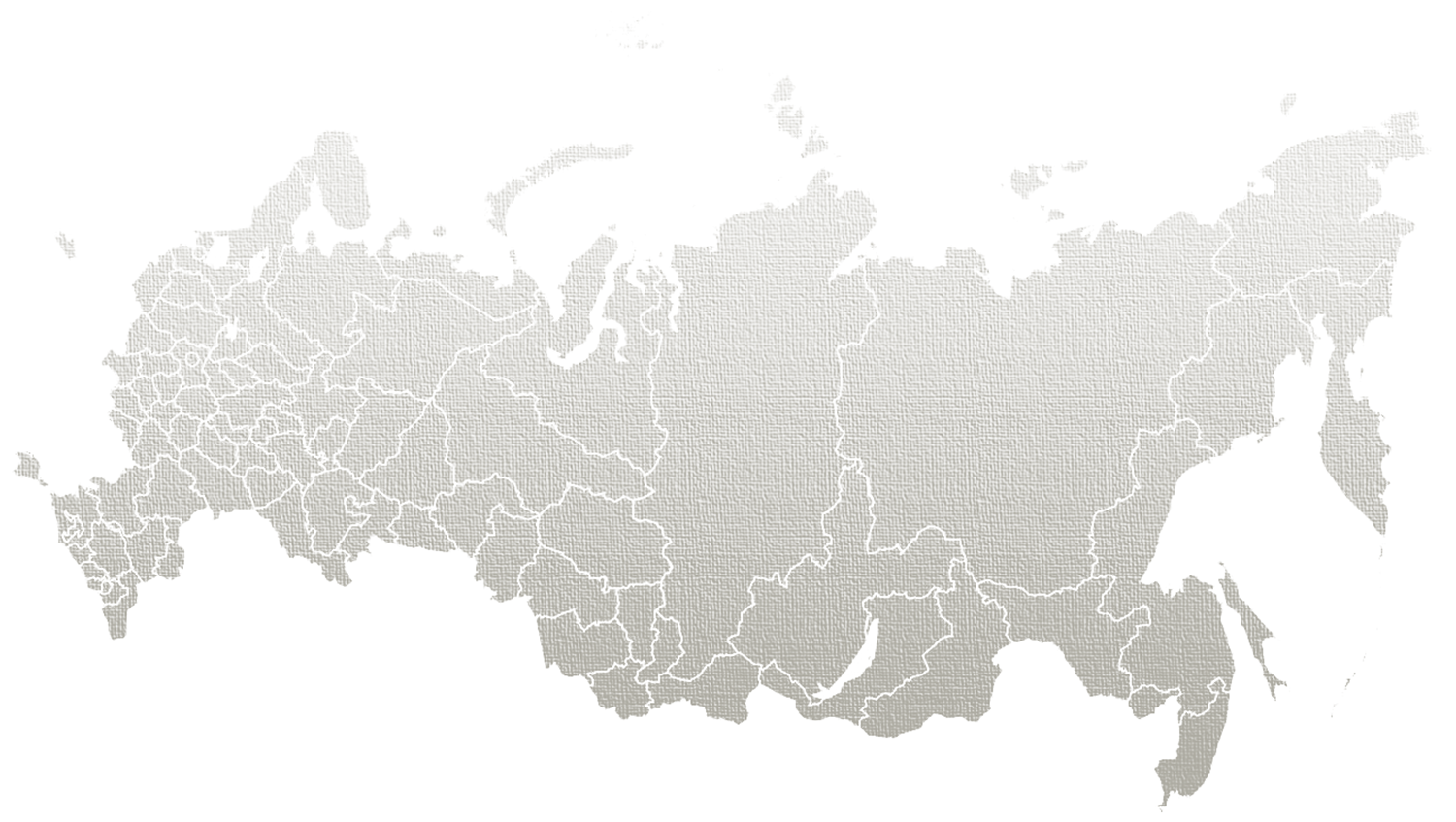 Секция МПК по региональной петрографии, классификации и терминологии кристаллических горных пород
СПАСИБО ЗА ВНИМАНИЕ